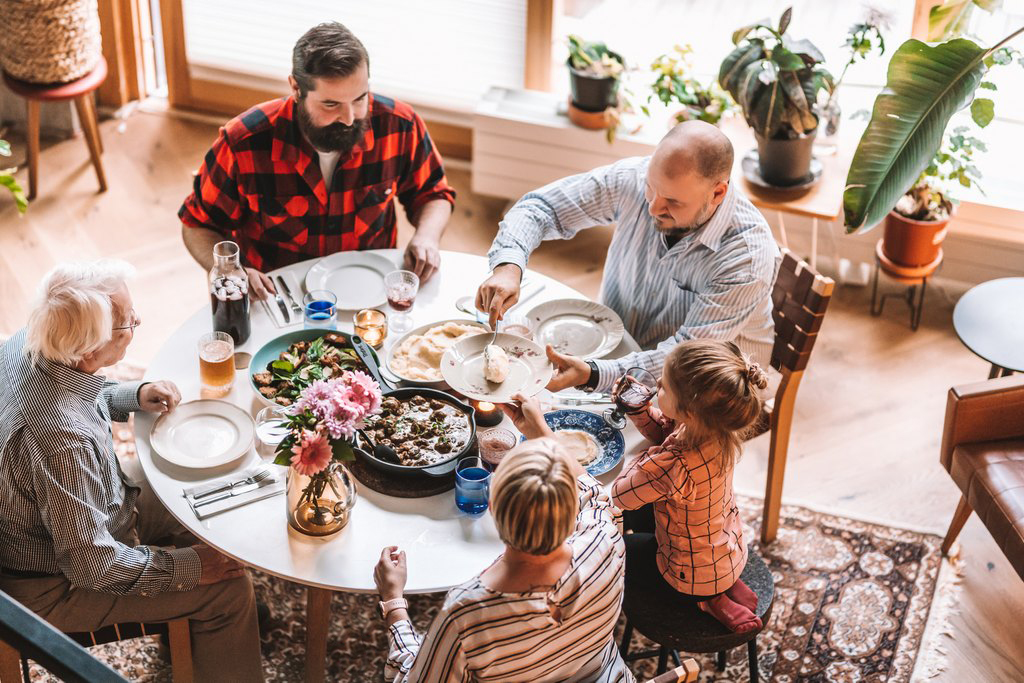 Finnish food culture
FOUNDATION
﻿﻿Flavours and genuine raw materials from own lands and waters
﻿﻿Exotic northern nature
﻿﻿Combination of east and west
﻿﻿Purity, responsibility and traceability
EXPERIENCES
Happiness and flavours 
from gifts of our own land
﻿﻿Culinary moments alone and together
﻿﻿Trustworthy and of high quality
﻿﻿Present in home economics teaching and school meals
NOW & IN FUTURE
﻿﻿Renewal and internationalisation in the hands of generations
Unique combinations of tradition and innovation
﻿﻿High ambition in developing responsibility
PRACTICES
﻿﻿High quality standards
﻿﻿Food producers and manufacturers close by
﻿﻿Technological and social innovations
﻿﻿Thorough utilisation of raw materials